DNA
Ask a question or make a statement

What Fractions can you find?
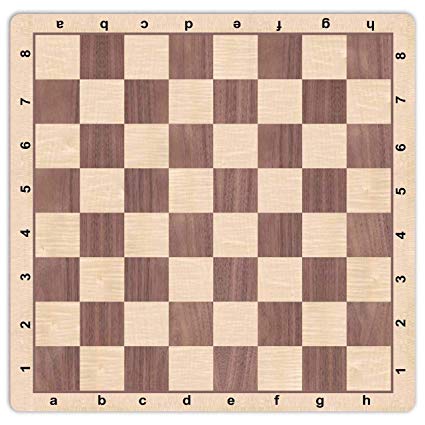 [Speaker Notes: Option 1]
Equivalent Fractions and Simplest form
Unit 4B
Unit 5 - Fractions, Decimals
and Percentages
Prior learning:
Place value.
Percentage as an amount out of 100.
Multiplication and division.
Ordering integers on a number line.
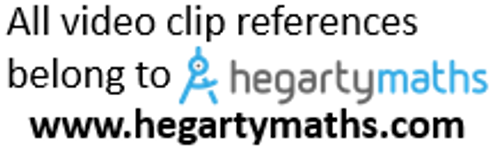 Shading fractions of diagrams, equivalence and simplification of fractions.
57-59,61
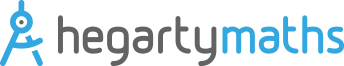 Convert between improper fractions and mixed numbers.
63-64
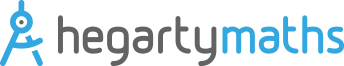 65-66,
67-70
Four operations with mixed and improper fractions.
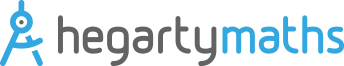 60
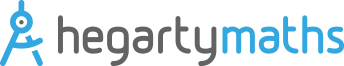 Order fractions.
Find fractions of an amount.
77
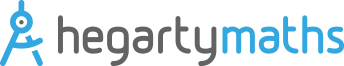 Calculate a percentage of an amount and percentage change.
84-90
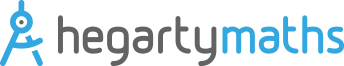 73-76,
82-83
Convert between fractions, decimals and percentages and compare them.
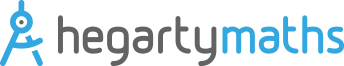 93-94
Calculate simple and compound interest.
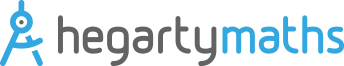 Next steps:
Calculating proportions of pie charts.
Using multipliers.
Reverse percentages.
Reverse fractions.
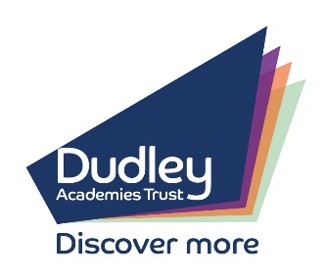 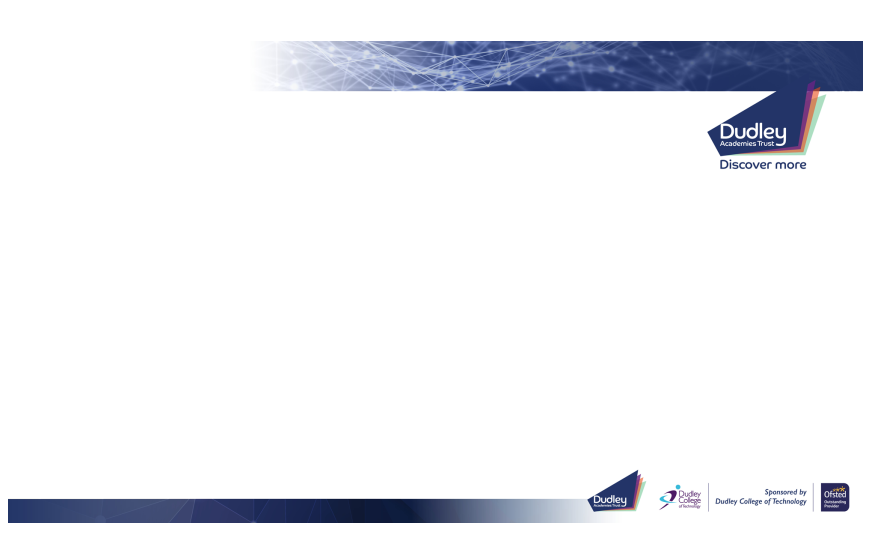 Progress Indicators:
RECAPWhat does “Equivalent” mean? Give me an example
Look at the shapes below, they all have ½ shaded but the half could be written in different ways.
1
2
2
4
3
6
4
8
Problem Pair
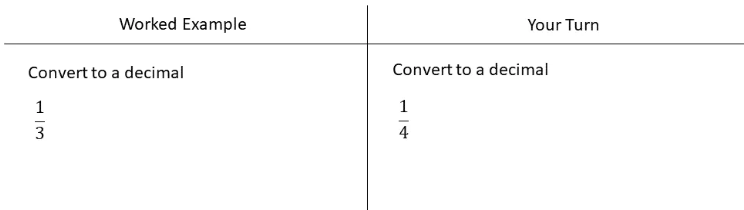 Your Turn
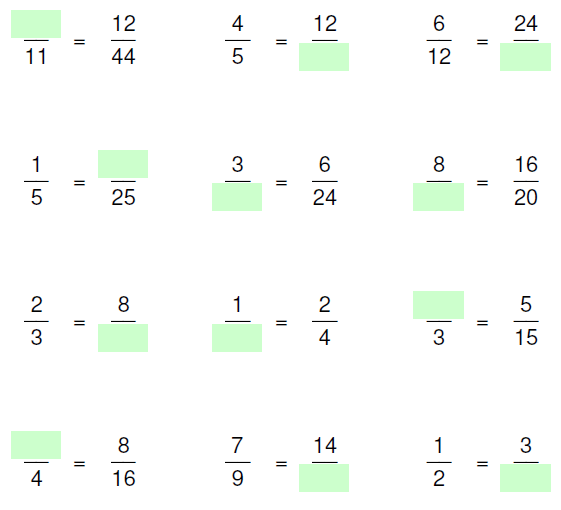 Answers
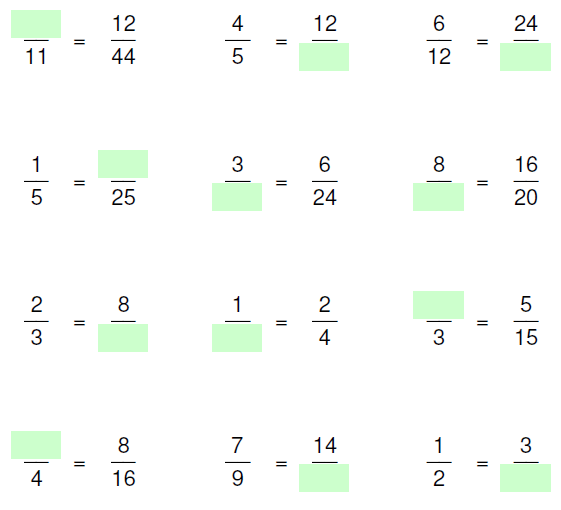 3
48
15
5
10
12
1
12
2
2
6
18
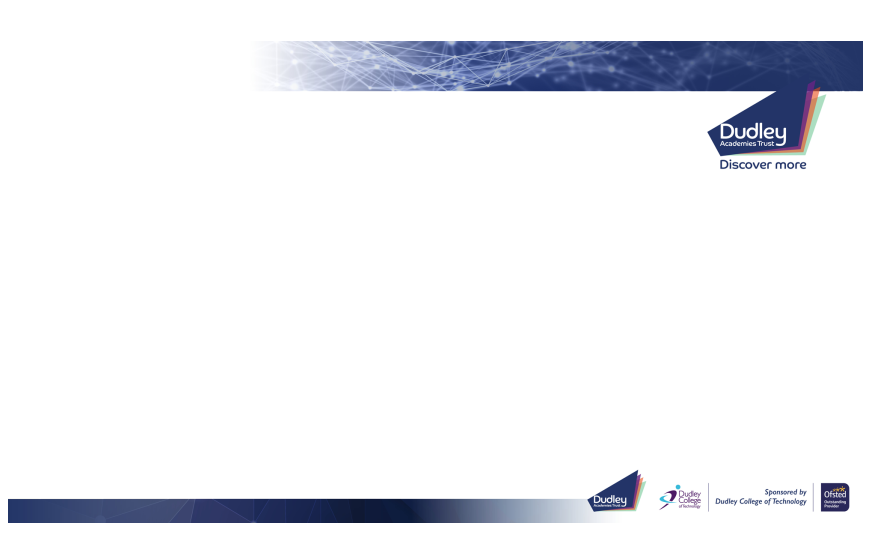 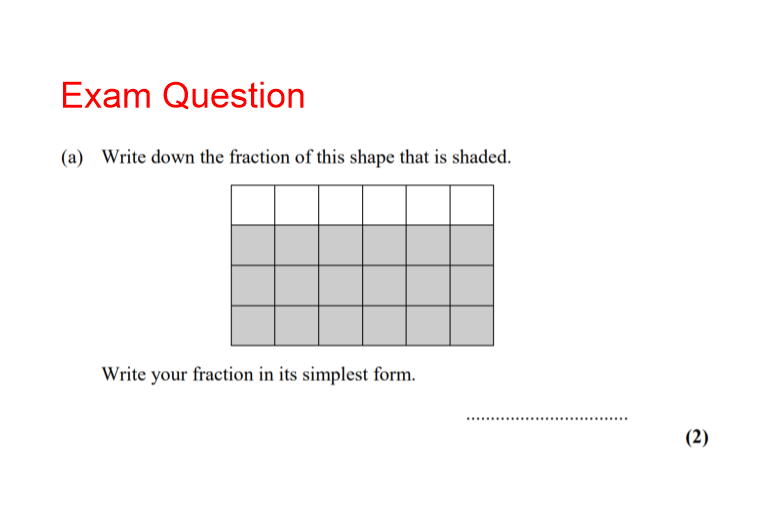 What is the highest common factor (HCF) of 6 and 8?
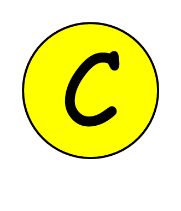 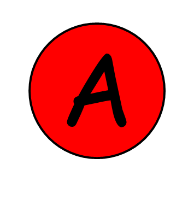 12
2
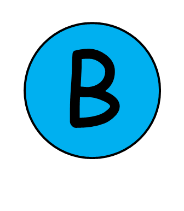 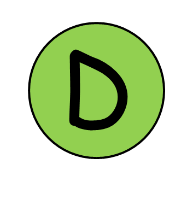 10
4
What is the highest common factor (HCF) of 6 and 8?
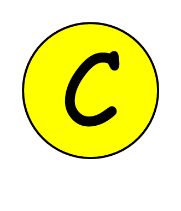 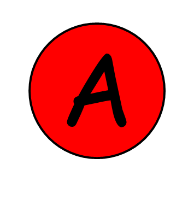 12
2
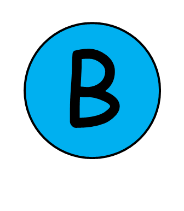 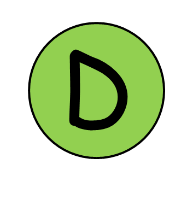 10
4
What is the highest common factor (HCF) of 12 and 16?
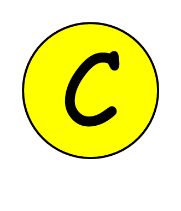 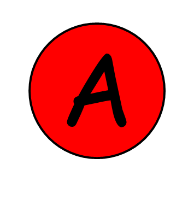 48
12
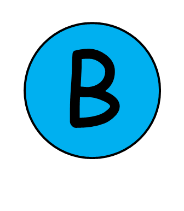 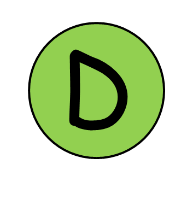 4
24
What is the highest common factor (HCF) of 12 and 16?
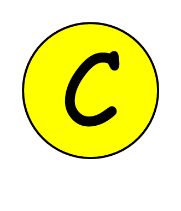 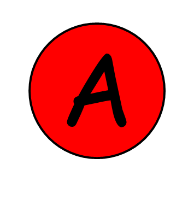 48
12
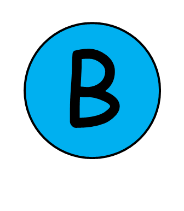 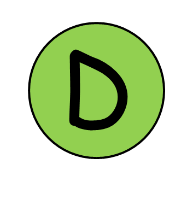 4
24
What is the highest common factor (HCF) of 10 and 25?
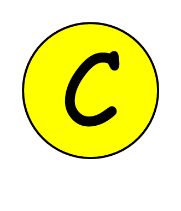 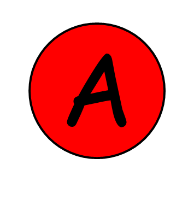 5
10
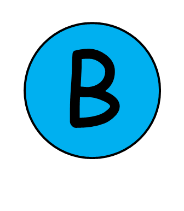 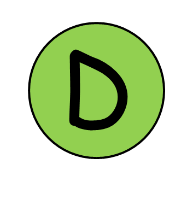 50
2.5
What is the highest common factor (HCF) of 10 and 25?
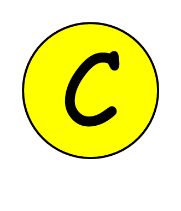 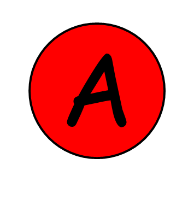 5
10
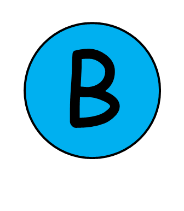 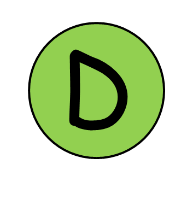 50
2.5
What is the highest common factor (HCF) of 24 and 36?
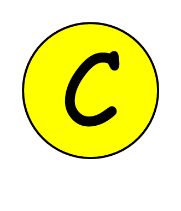 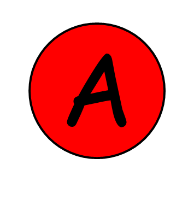 6
12
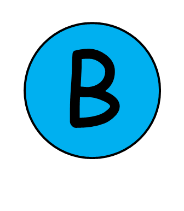 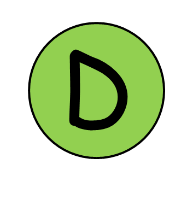 8
24
What is the highest common factor (HCF) of 24 and 36?
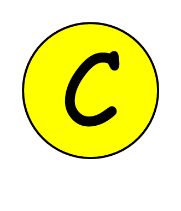 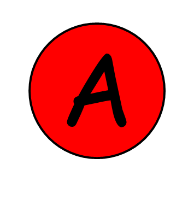 6
12
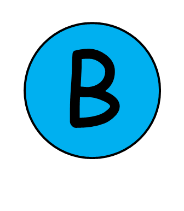 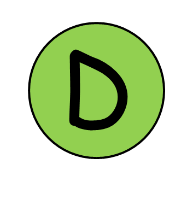 8
24
How does this help us with fractions?

We are going to simplify fractions.

To do this, we need to divide both the numerator and the denominator by their highest common factor (HCF).
Problem Pair
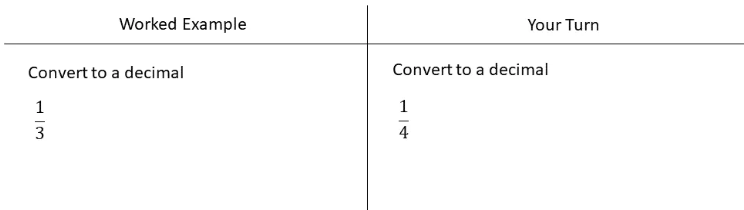 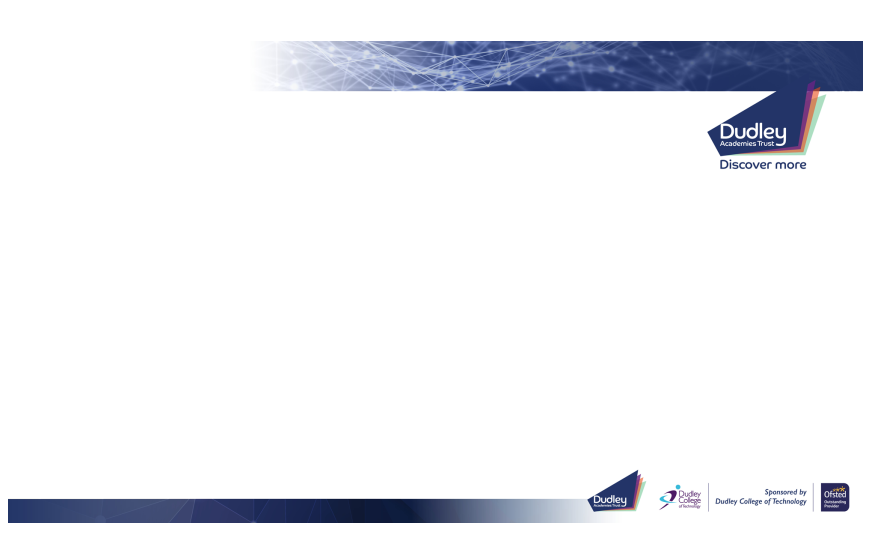 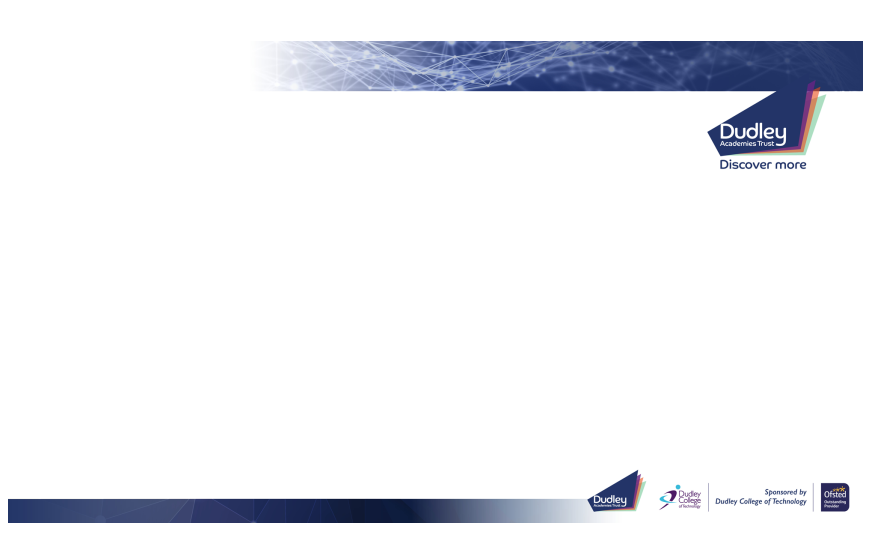 Timed Challenge
Simplify the following fractions and group them into the categories below
9
15
4
12
3
9
15
25
10
30
20
32
10
16
18
30
6
10
2
6
15
24
12
20
5
15
25
40
6
18
50
80
1
3
3
5
5
8
Demonstrate
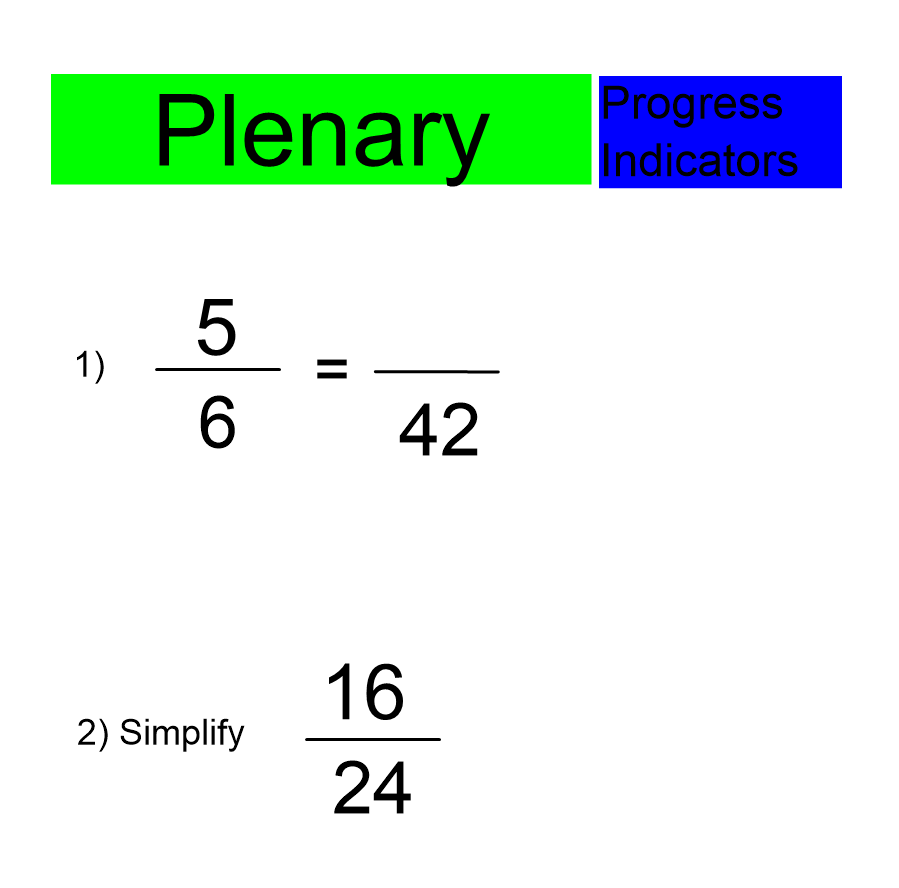 Connect